COLLOQUE JOBSHARINGPanel B:Quelles conditions pour créer et réussir un jobsharing ?
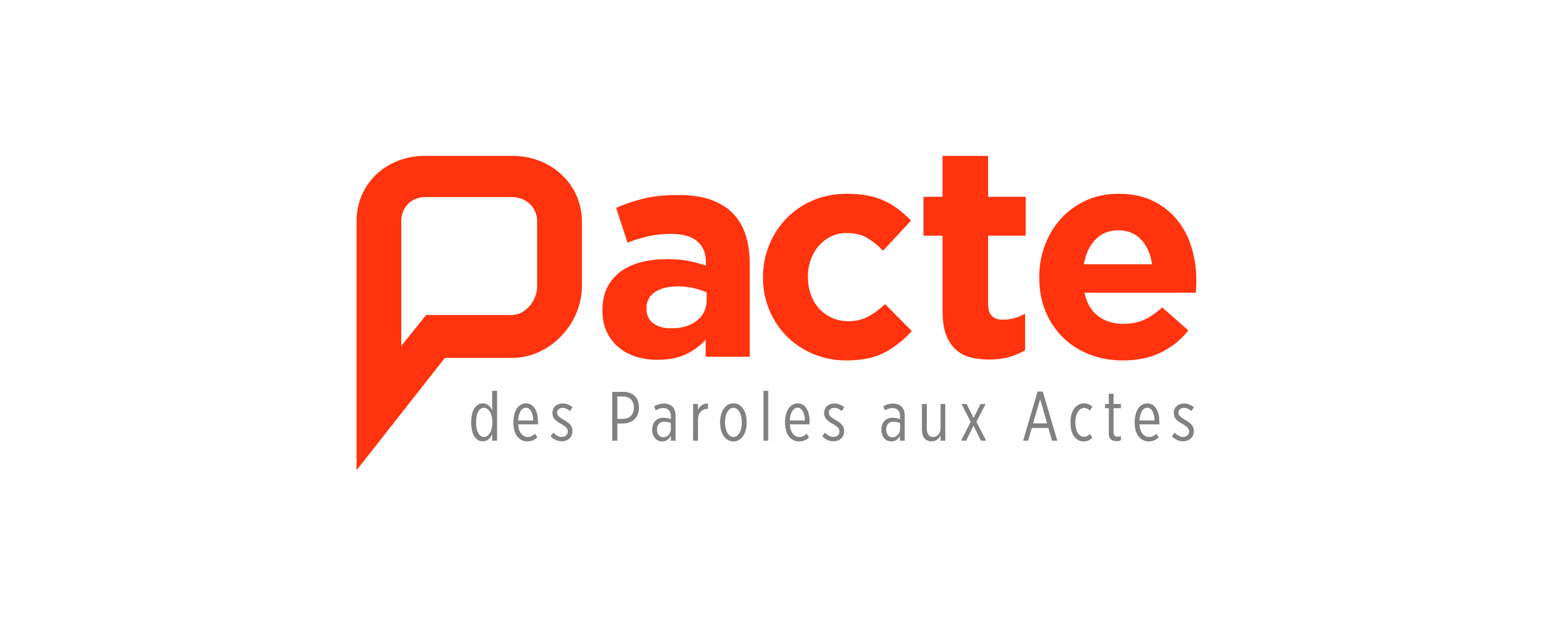 par Isabelle Flouck
Juriste, Responsable Gestion de carrière
04 mai 2015
Sommaire
Les conditions d’un partenariat réussi

Complicité
Valeurs communes
Profil de personnalité
Loyauté & Assertivité
Communication
Flexibilité
Charte de Fonctionnement
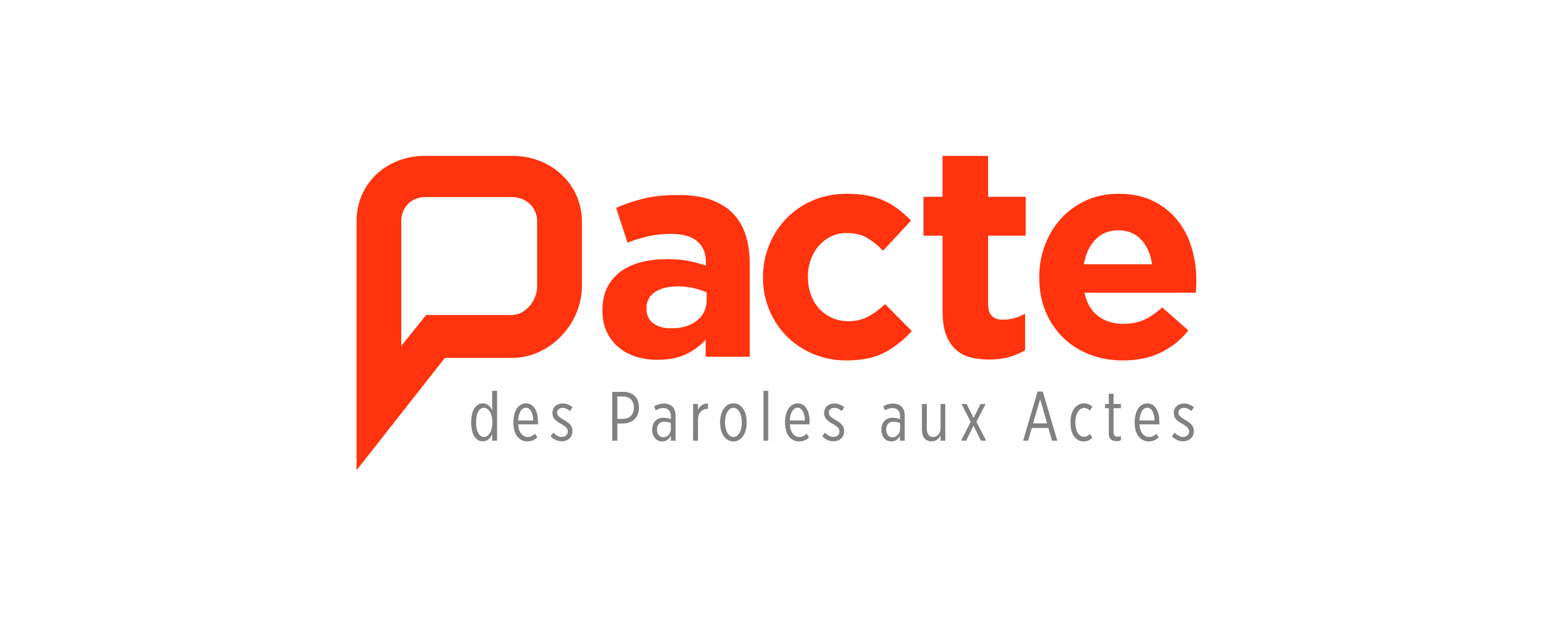 04 mai 2015
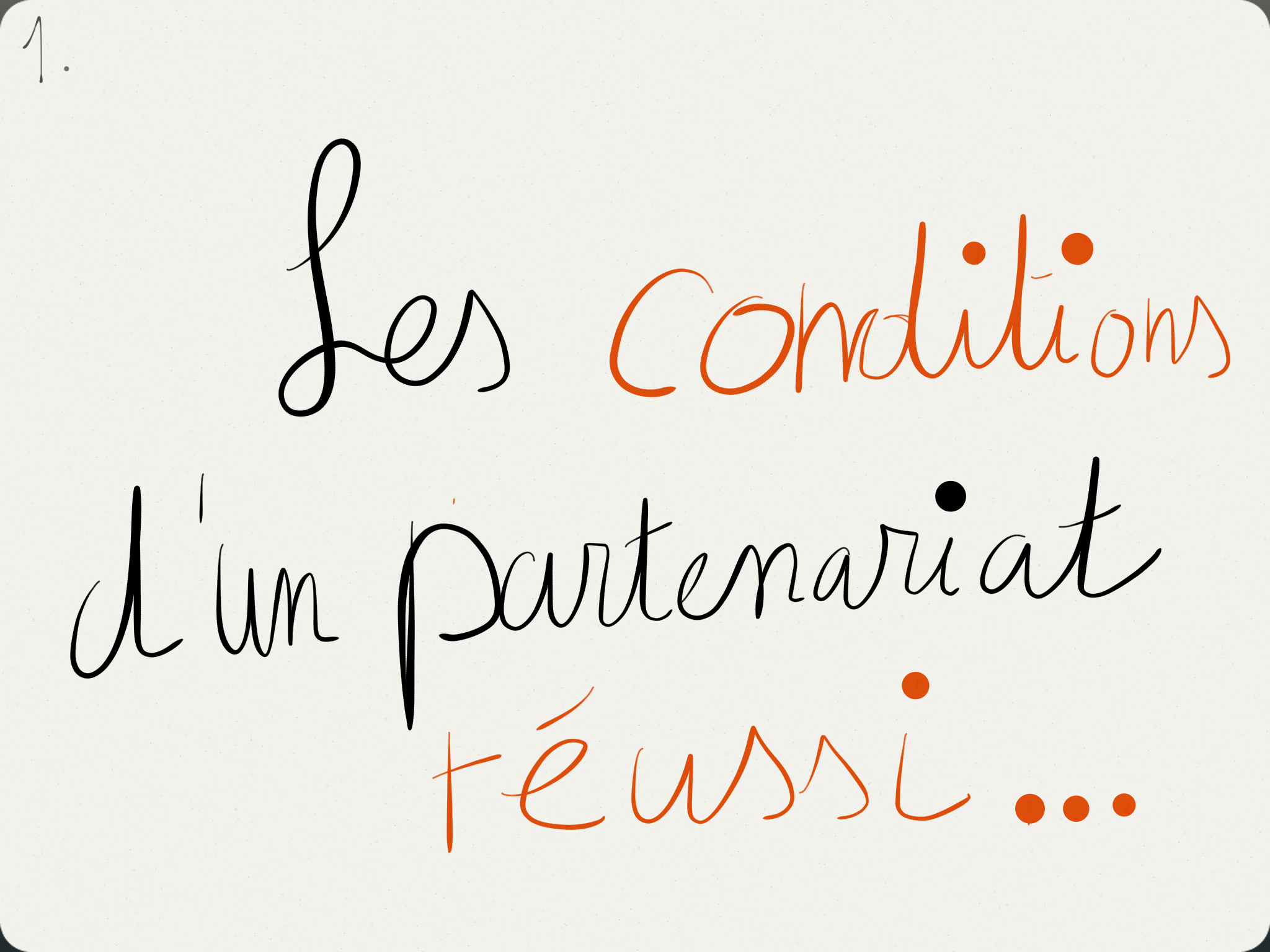 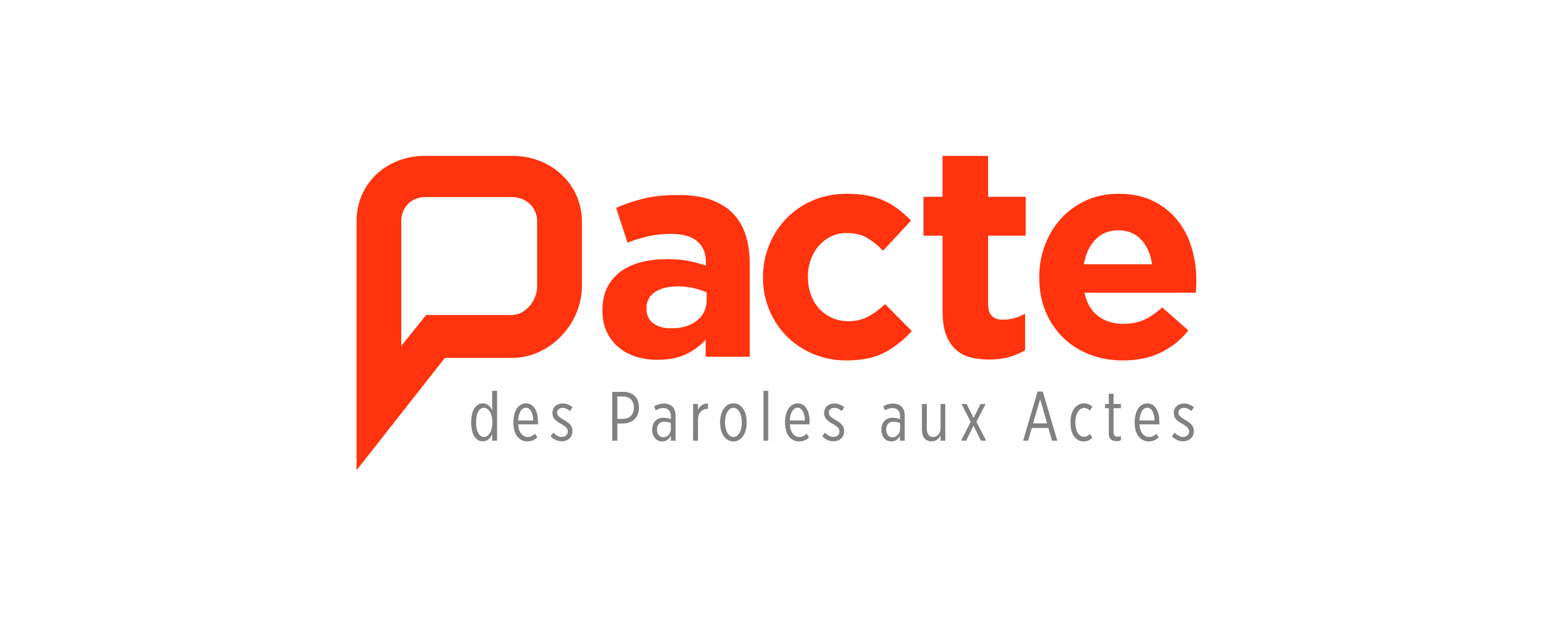 04 mai 2015
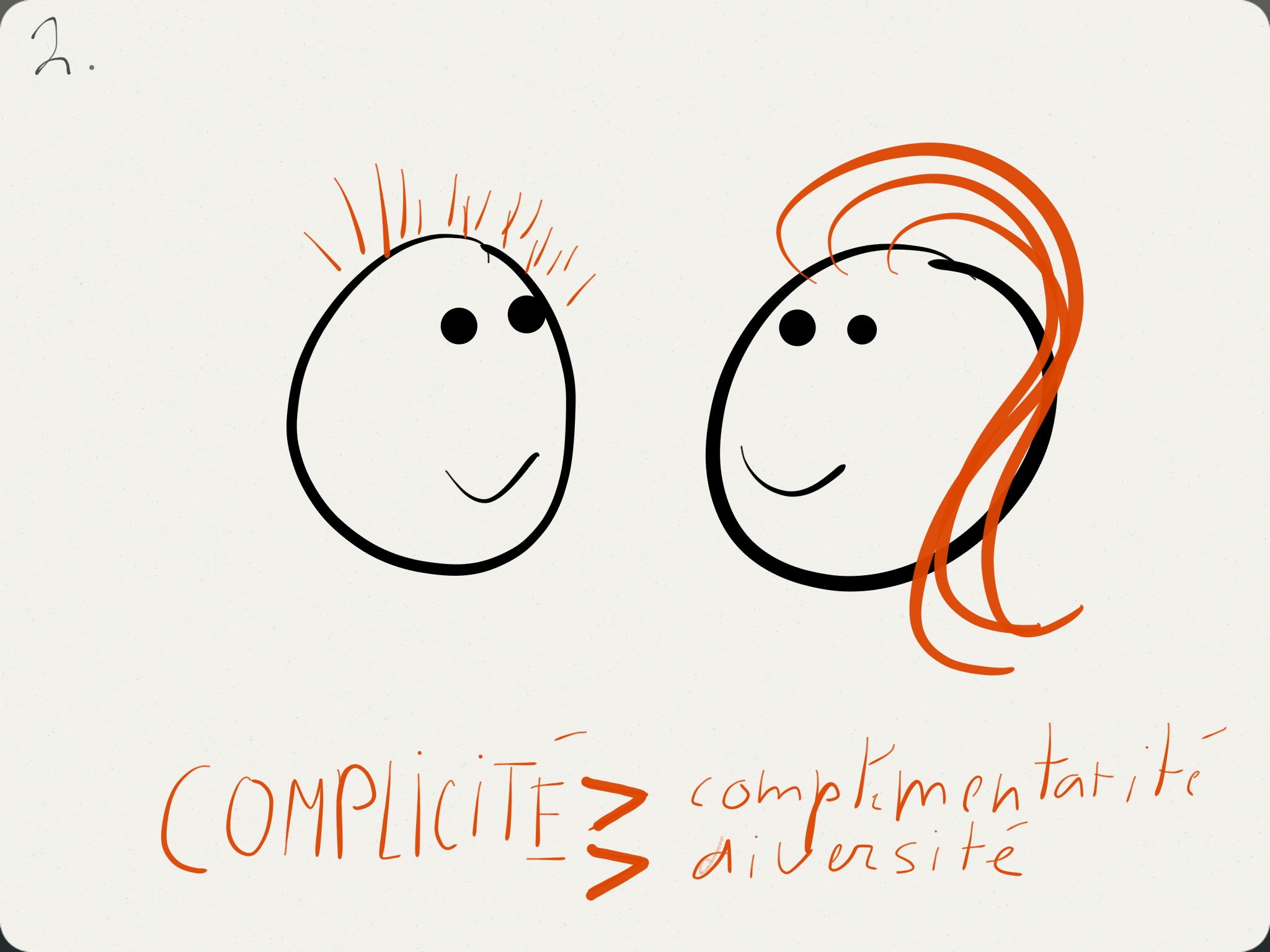 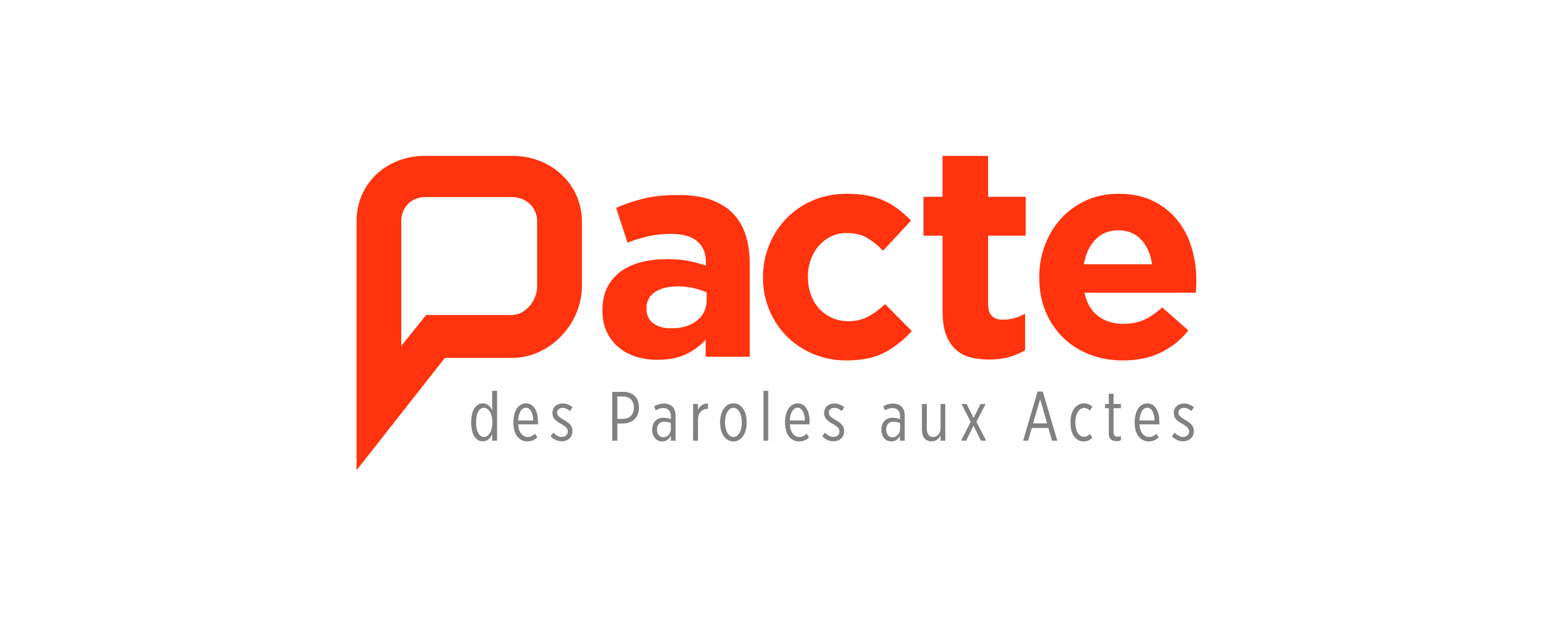 04 mai 2015
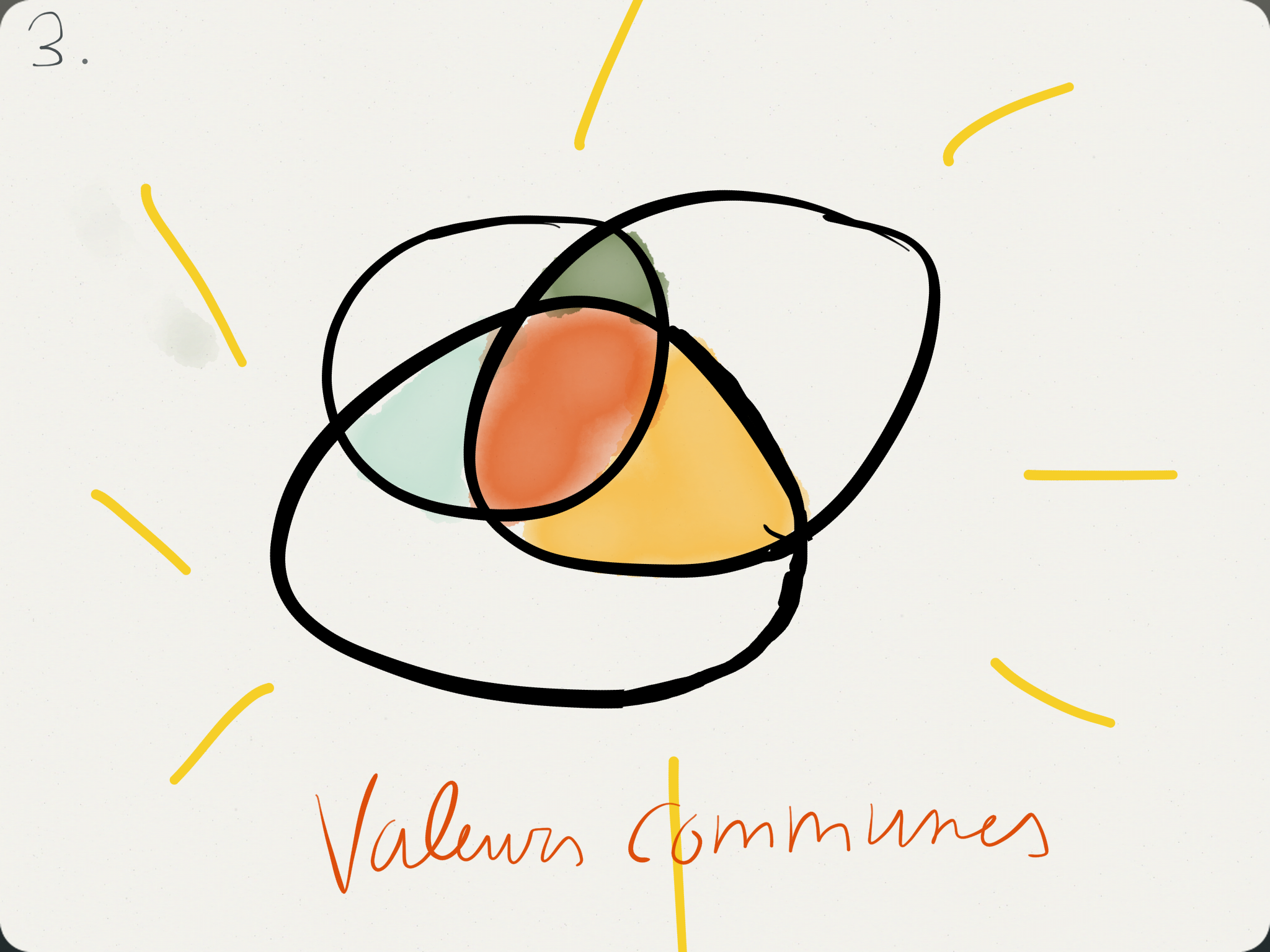 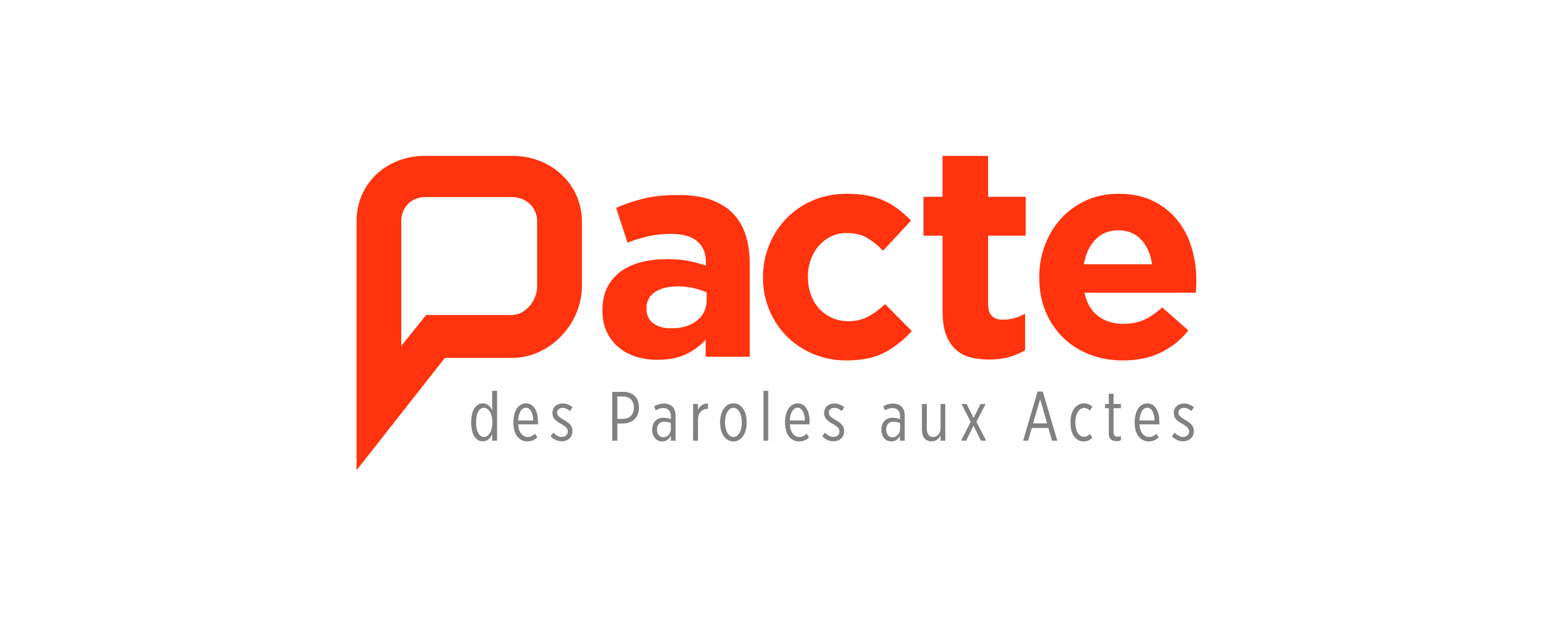 04 mai 2015
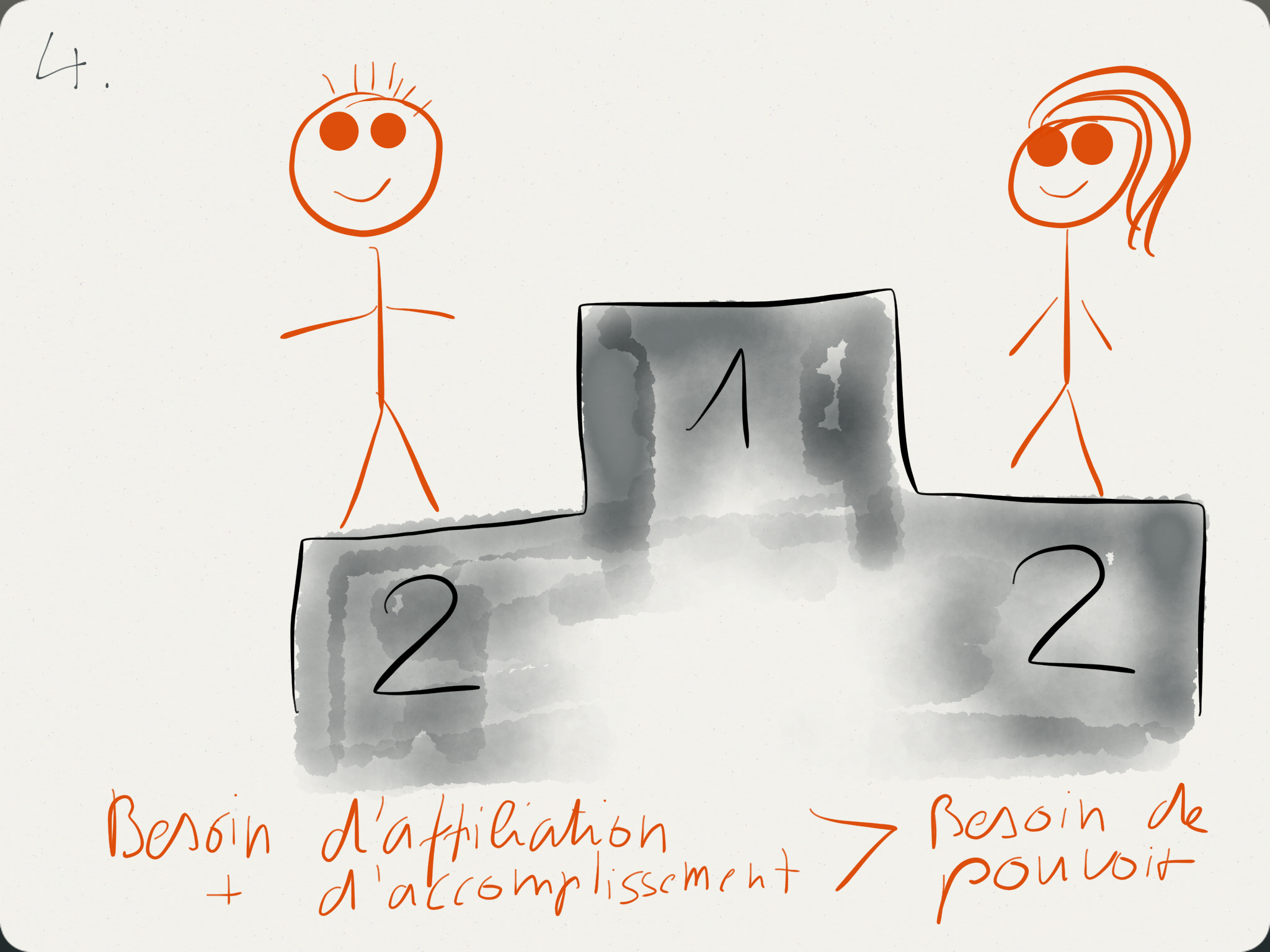 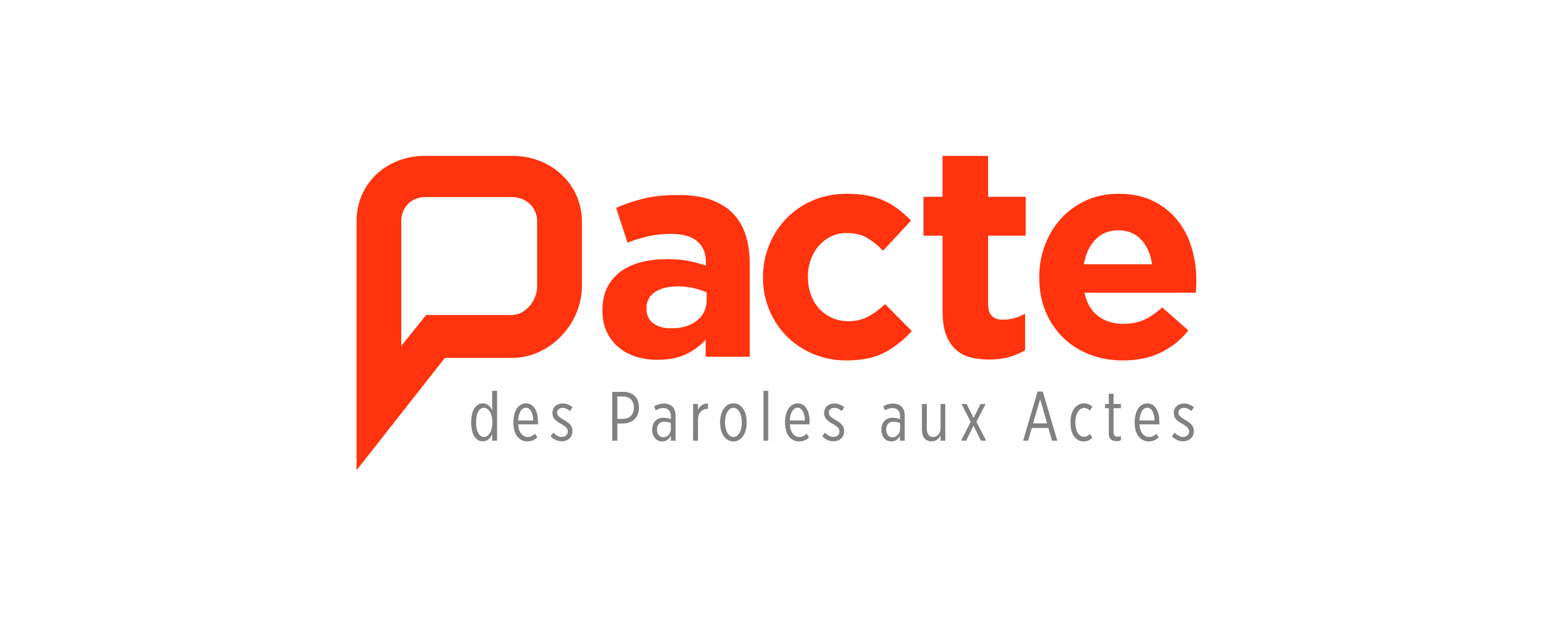 04 mai 2015
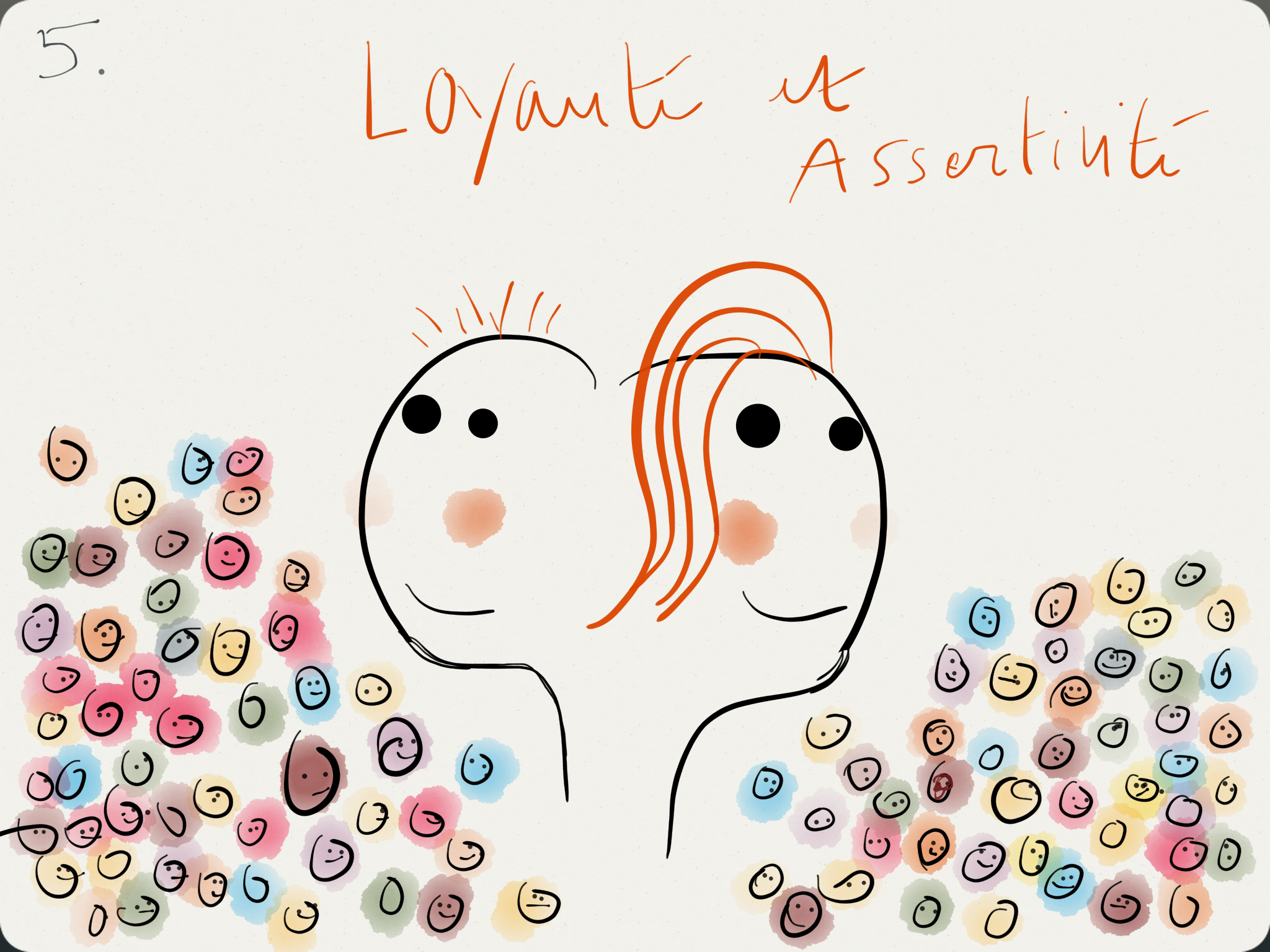 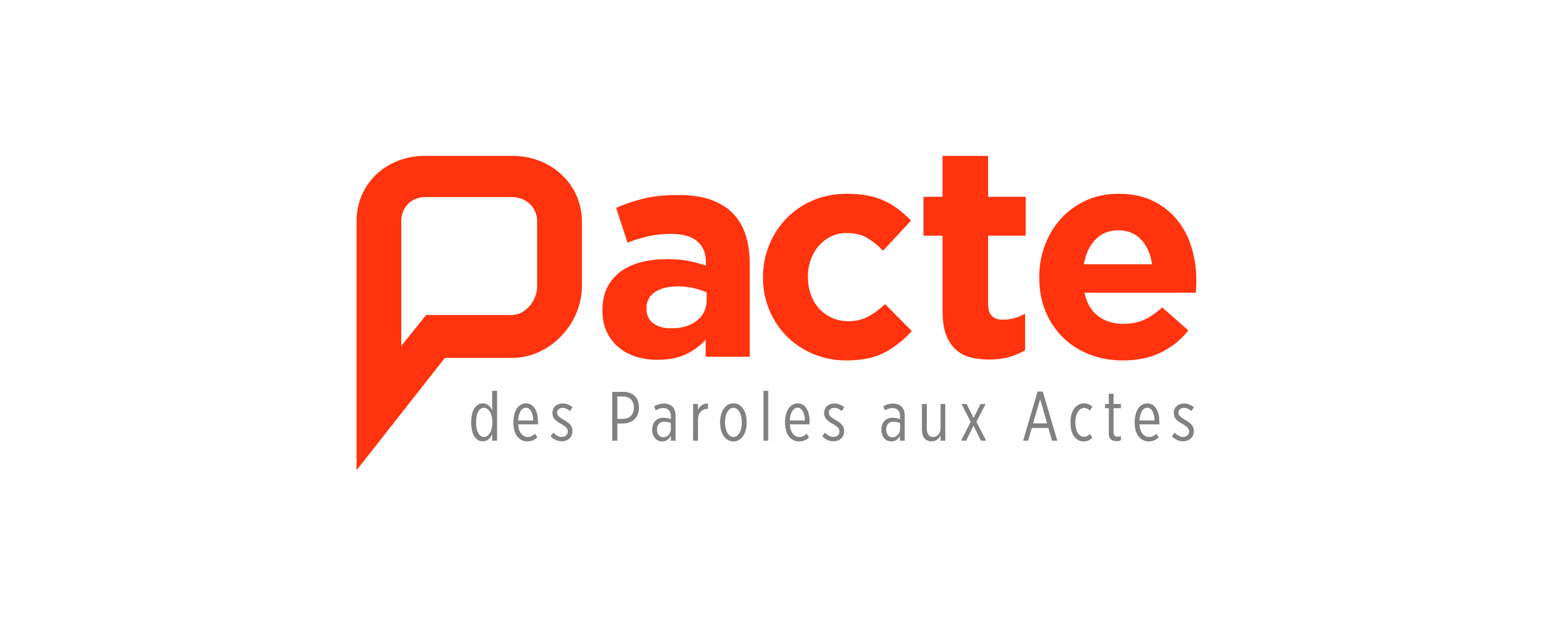 04 mai 2015
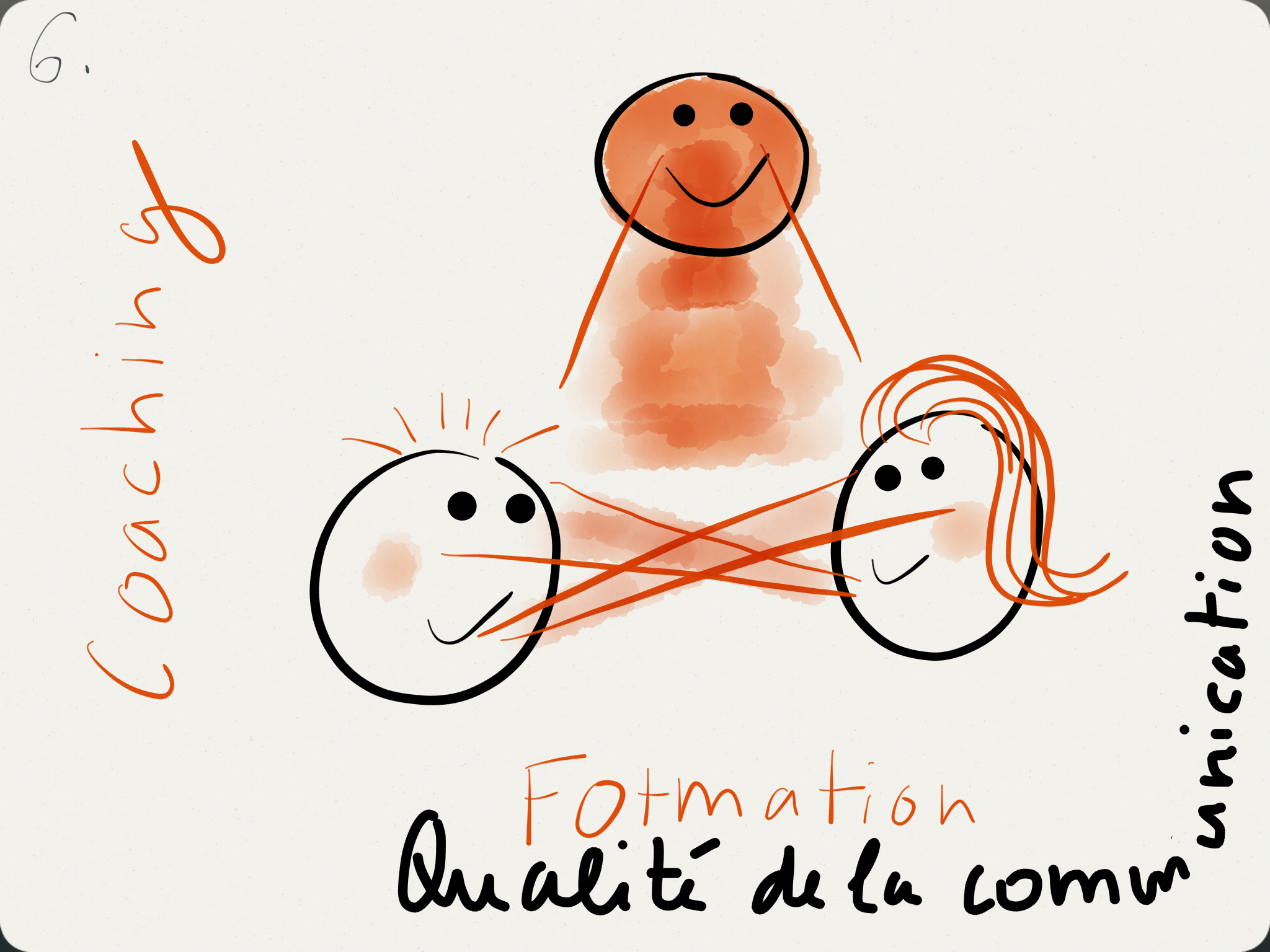 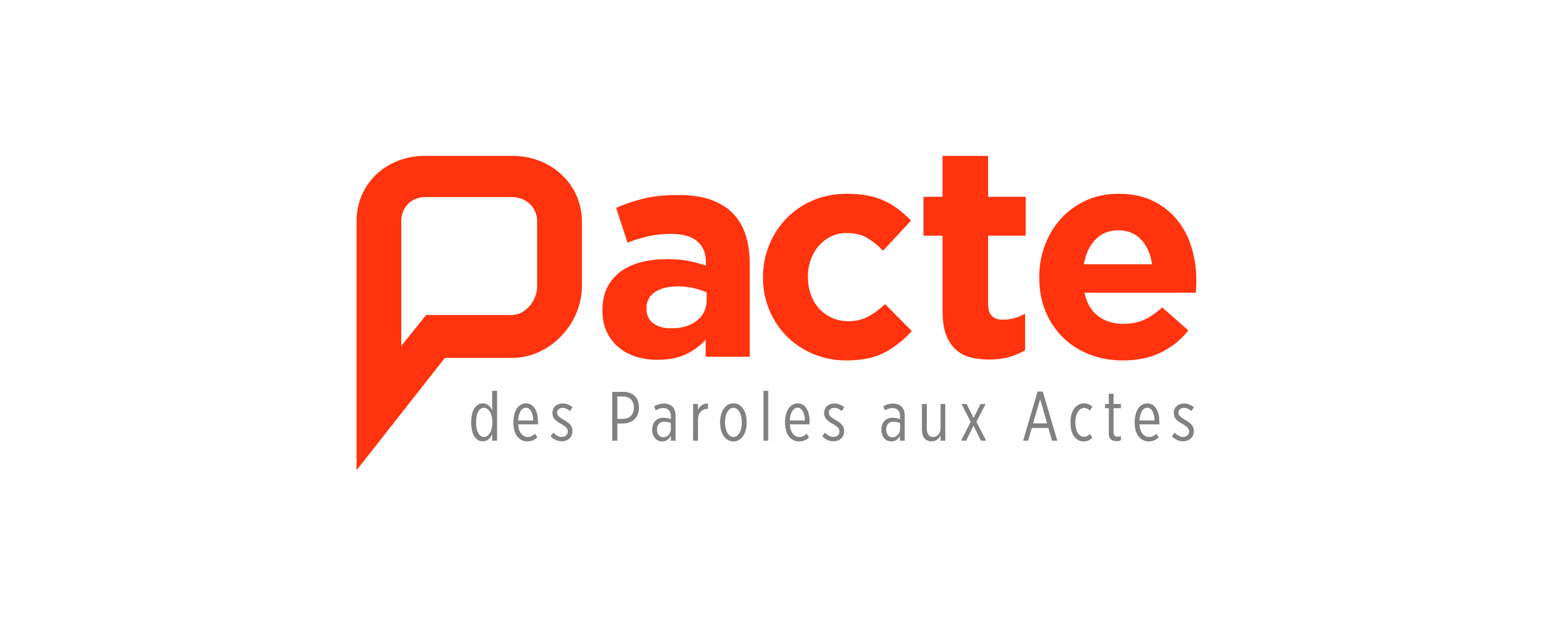 04 mai 2015
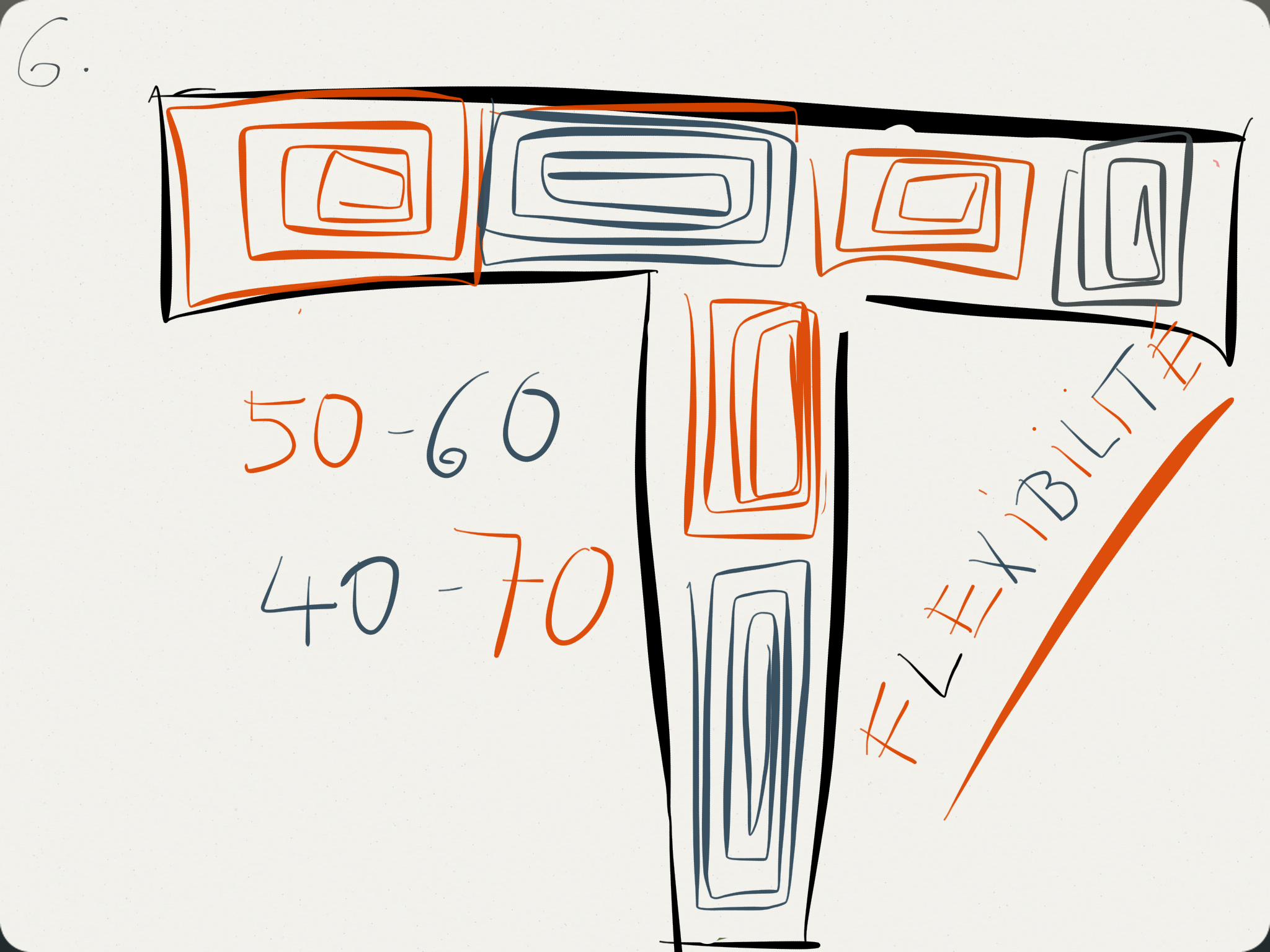 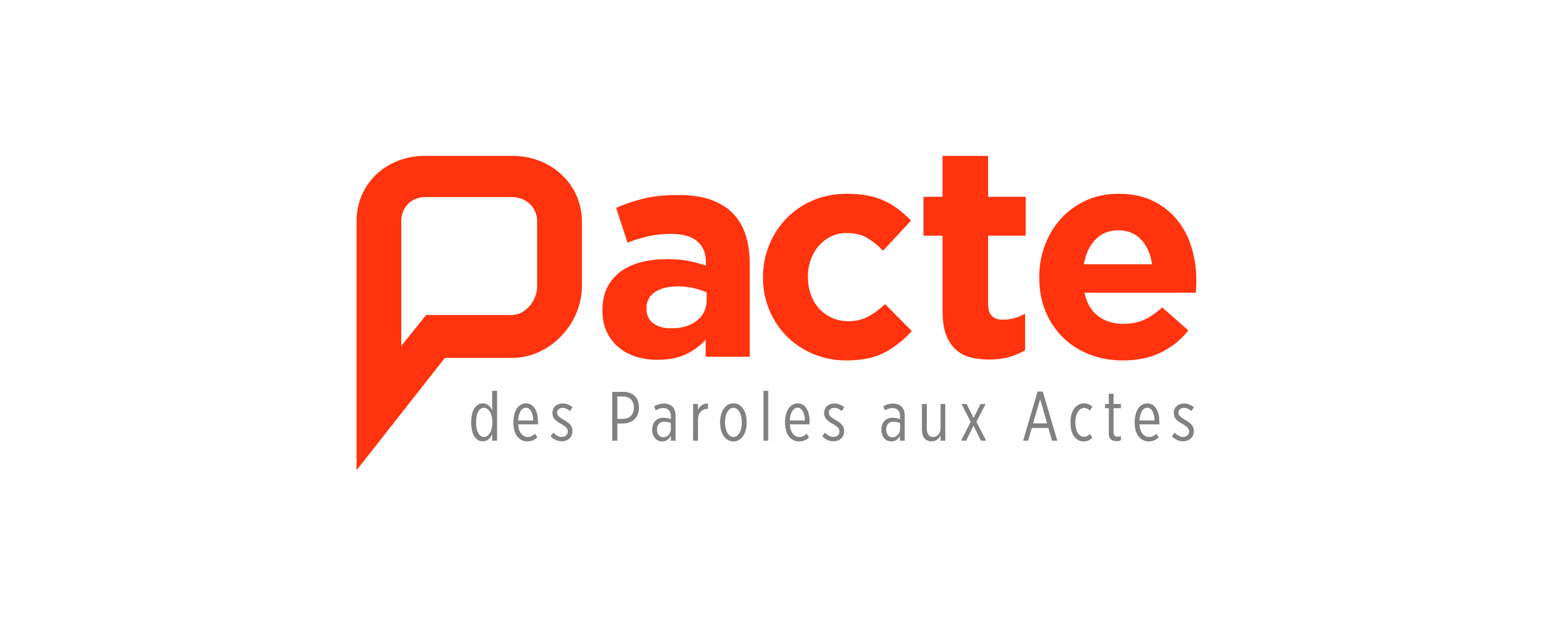 04 mai 2015
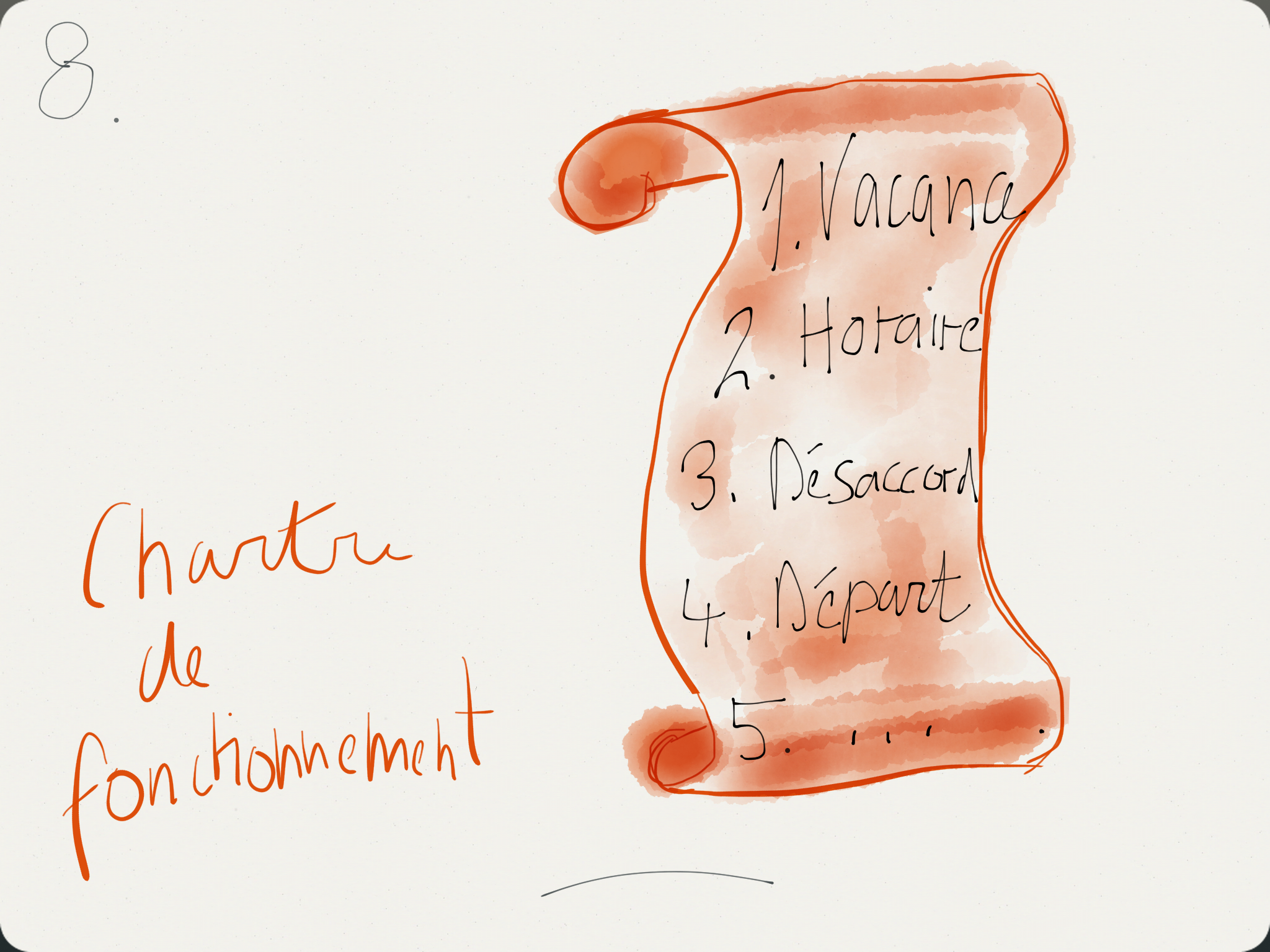 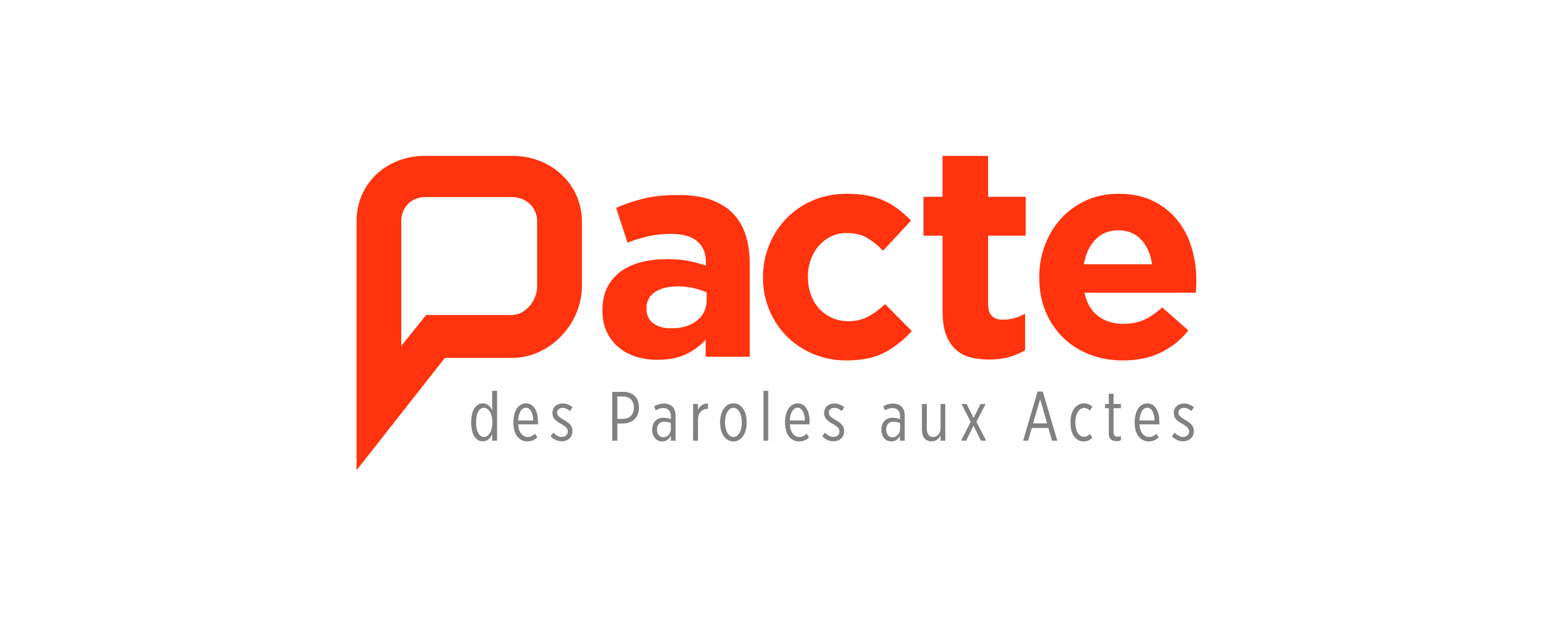 04 mai 2015
Les prestations en Jobsharing de Pacte
Un espace de réseautage pour recruter sa/son partenaire en Jobsharing
Une base de données « à taille humaine» de personnes intéressées au partenariat
Des conseils pour une postulation à deux: CV, lettre de motivation, entretien de recrutement
Accompagnement dans les premiers mois de la mise en place du Jobsharing en entreprise
Médiation intra-binôme

 JOBSHARING++
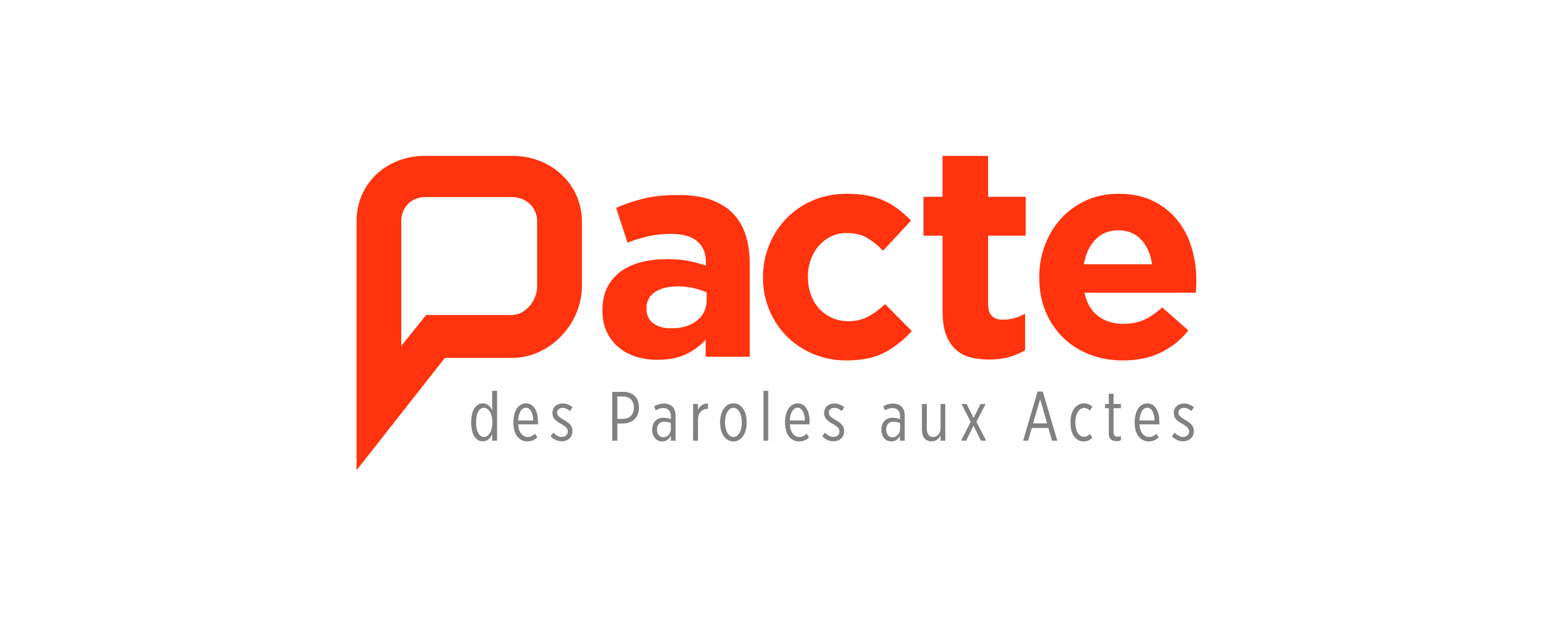 04 mai 2015
Merci pour votre attention
Je réponds volontiers aux questions
iflouck@pacte.ch

www.pacte.ch
04 mai 2015